CASO CLÍNICO DIGESTIVO
Ricardo Sánchez de la Peña 
Talleres III UMH
Hospital General Universitario de Alicante
Aprobado por el Dr. Palazón
Varón de 74 años que acude a Urgencias por presentar astenia, ictericia, acolia y dolor tipo pinchazo en hipocondrio derecho y fosa ilíaca derecha. No fiebre ni otros síntomas de interés.

- No RAM, no DM, no DLP, HTA.
- Ex fumador.
- Antecedentes personales: hipotiroidismo, neumonía, coledocolitiasis, pancreatitis aguda, carcinoma papilar en vejiga. Enfermedad renal crónica terminal. En diálisis.
- IQx: prostatectomía, nefrectomía bilateral, apendicectomía, colecistectomía.
EXAMEN FÍSICO Y PRUEBAS COMPLEMENTARIAS


- Tª 36´3ºC
- BEG. Ictérico con conjuntiva amarillenta. 
- Blumberg y Murphy negativos.
- Analítica: bilirrubina total 3,12 mg/dl ; FA 555 U/L ; GOT y GPT normales ; PCR 17,5 mg/dl
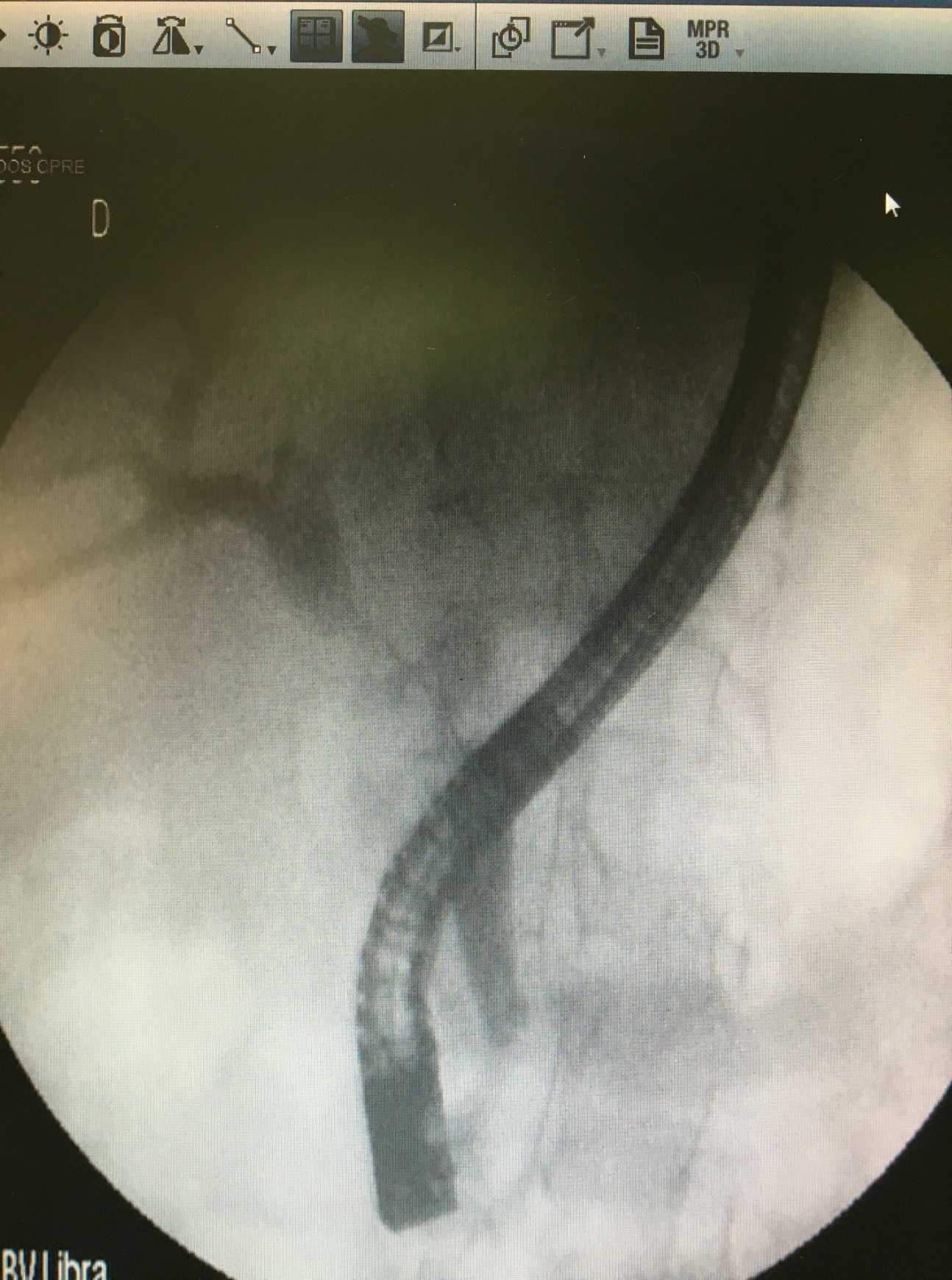 DIAGNÓSTICO:
COLANGIOCARCINOMA COLEDOCAL Y COLEDOCOLITIASIS EN COLÉDOCO PROXIMAL